CSE 332 Autumn 2024Lecture 1: Intro to ADTs, Stacks, Queues
Nathan Brunelle
http://www.cs.uw.edu/332
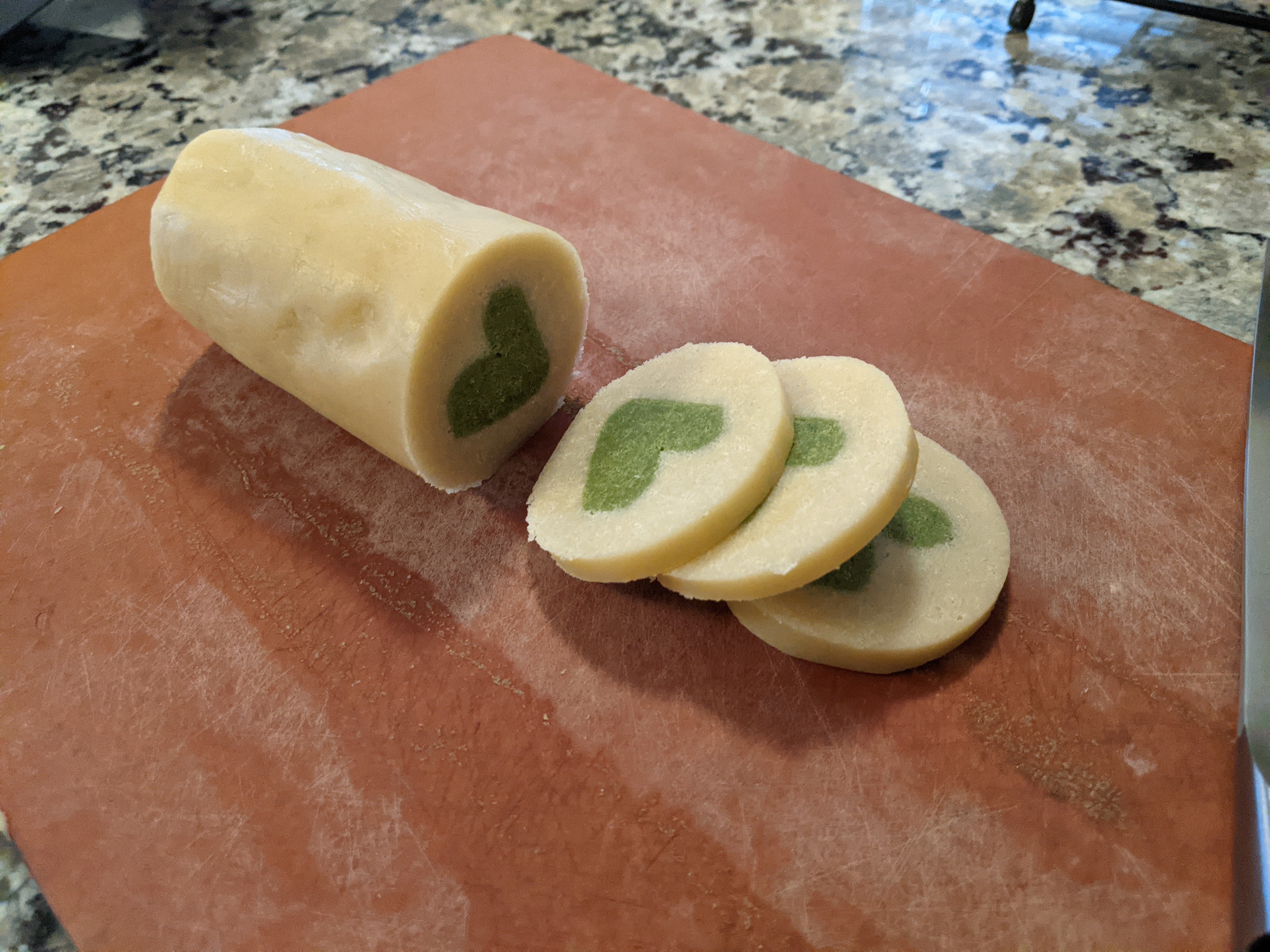 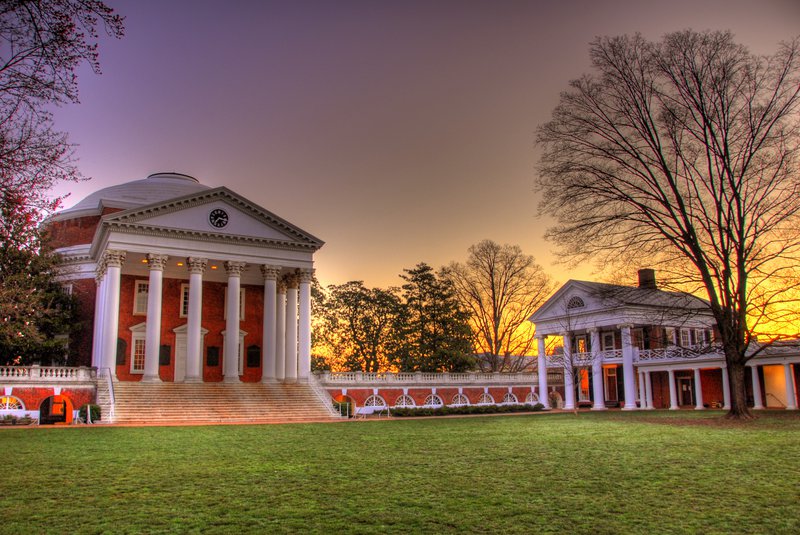 Nathan Brunelle
Born: Virginia Beach, VA
Ugrad: Math and CS at University of Virginia
Grad: CS at University of Virginia
Taught at UVA for 6 years
Intro to programming (e.g. 121)
Discrete Math (e.g. 311)
Algorithms (e.g. 412)
Theory of Computation (e.g. 431)
Year 2 at UW
CSE123
CSE332
CSE373
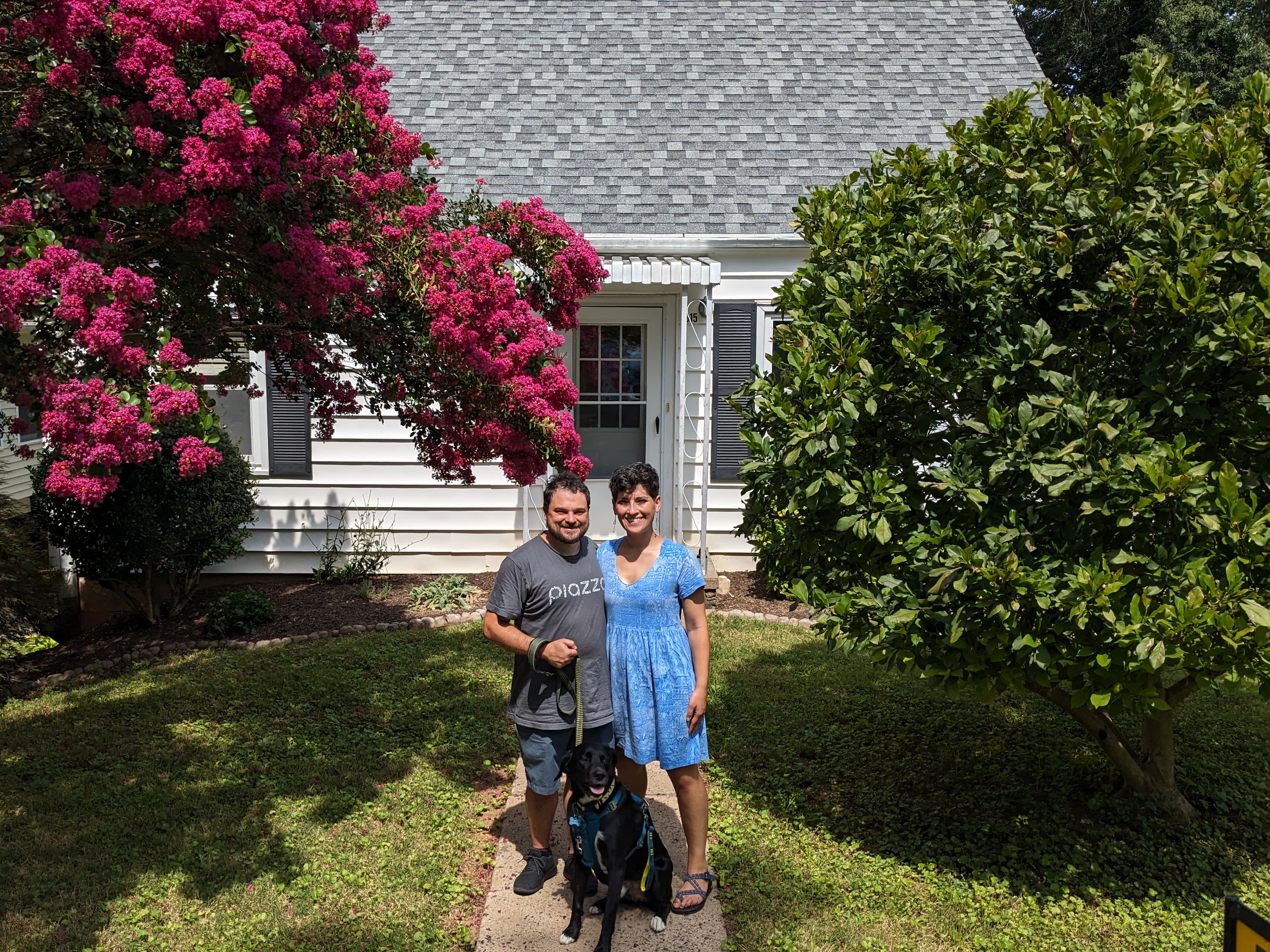 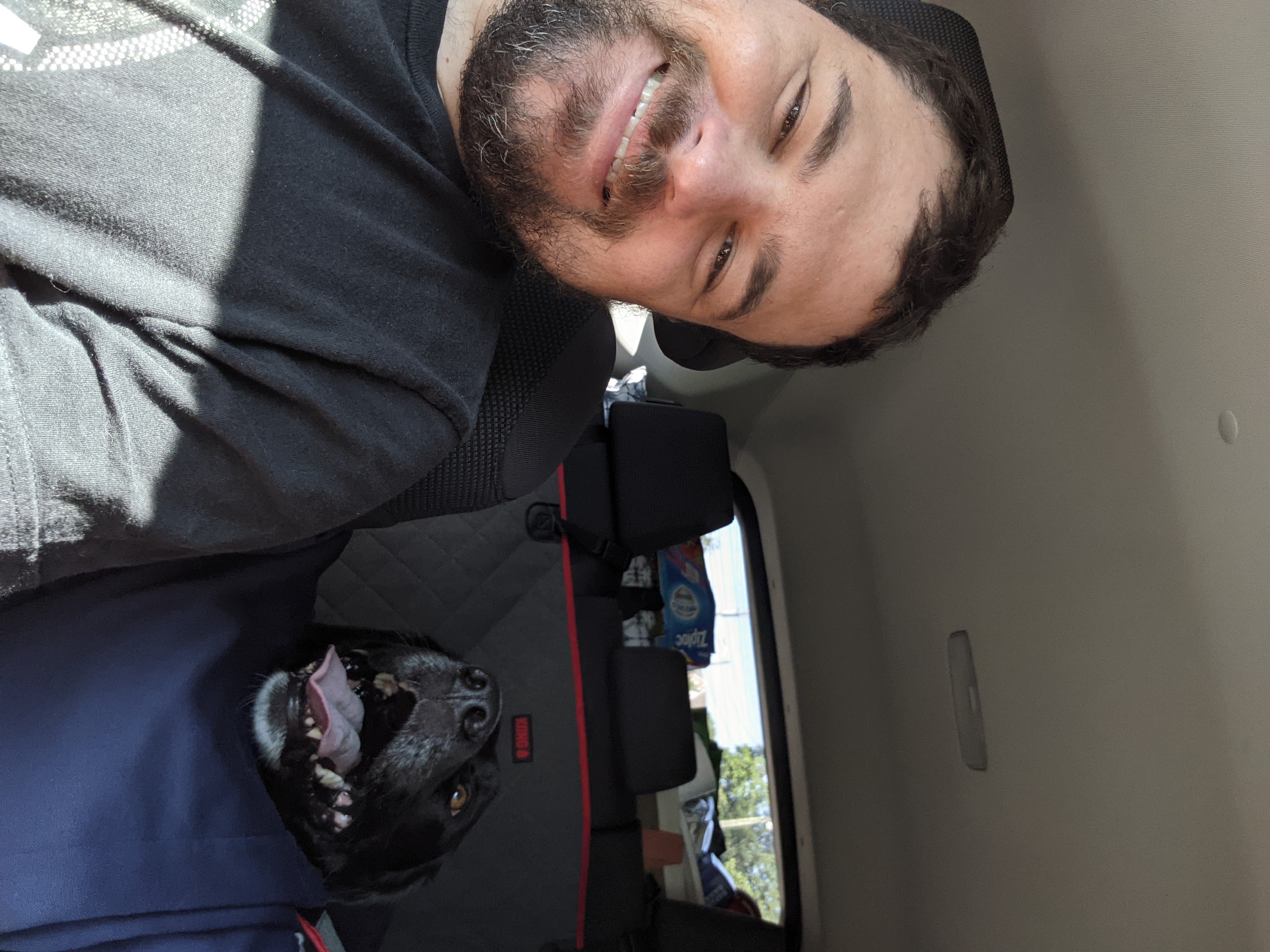 Warm Up!
Put up one hand (you can switch if it gets tired)!
Set your counter to 1
While (you and at least one other person have a hand up){
    Make a partnership with someone whose hand is still raised
    Share your name with your partner
    Add together your counter and your partner’s counter
    Identify which of you woke up earliest this morning
    Release partnership
    If you woke up earlier, then put your hand down and return to your seat
}
About this course
Topics covered:
Data Structures
Specific “classic” data structures
Introduction to Algorithms and Analysis
Parallelism and Concurrency
Parallelism: Use multiple processors to finish sooner
Concurrency: Correct access to shared resources
Course Staff
Instructor:
Nathan Brunelle
TAs:
Charles
Juliette
Mohamed
Chandni
Hana
Sarah
Yafqa
Amanda
Course Info
Text (optional):
Data Structures & Algorithm Analysis in Java, (Mark Allen Weiss), 3rd edition, 2012(2nd edition also o.k.)
Course Page:
http://www.cs.uw.edu/332
Communication
Ed STEM Discussion board
Your first stop for questions about course content & assignments
Course Meetings
Lecture
Materials posted (slides before class, inked slides after)
Recorded using Panopto
Ask questions, focus on key ideas (rarely coding details)

Section
Practice problems!
Answer Java/homework questions, etc.
Occasionally may introduce new material
An important part of the course (not optional)

Office hours 
Use them: please visit us!
Grading
13 Weekly-ish homework exercises (5% each, 60% total)
The lowest 1 will be dropped
Except for EX12, which cannot be dropped
Midterm and final exam (40%)
Midterm weighted 15%
Final weighted 25%
In-person
Midterm in class on Friday 11/1
Final at 8:30am on Thursday 12/2
Collaboration
Try it yourself first
Collaborate with classmates (no external interactive help on assignments permitted)
Collaboration is “whiteboard only”
Looking for a collaborator?
Post on the Ed Discussion board
Go to the CSE study room (Allen Center 006, there’s a table specifically for 332!)
Cite your sources!
Terminology
Abstract Data Type (ADT)
Mathematical description of a “thing” with set of operations on that “thing”
Algorithm
A high level, language-independent description of a step-by-step process
Data structure
An organization of data and family of algorithms for implementing an ADT
Implementation of a data structure
The data organization and algorithms written in a programming language
ADT: Queue
What is it? 

What operations do we need?

Suggested data structures?
ADT: Queue
What is it?
A collection of items that we interact with in a “First In First Out” (FIFO) way
What operations do we need?
Enqueue
Add a new item to the queue
Dequeue
Remove the “oldest” item from the queue
IsEmpty
Indicate whether or not there are items still on the queue
Linked List – Queue Data Structure
front
Queue represented as a “chain” of items
A “front” reference to the oldest item
A “back” reference to the most recent item
Each Node references the item enqueued after it
enqueue Procedure:



dequeue Procedure:


isEmpty Procedure:
back
8
3
4
7
5
Linked List – Queue Data Structure
front
Queue represented as a “chain” of items
A “front” reference to the oldest item
A “back” reference to the most recent item
Each Node references the item enqueued after it
enqueue Procedure:



dequeue Procedure:


isEmpty Procedure:
back
enqueue(x){
    last = new ListNode(x);
    back.next = last;
    back = last;
}
8
3
4
7
5
dequeue(){
    first = front.value;
    front = front.next;
    return first
}
isEmpty(){
    return front == null;
}
“Circular” Array – Queue Data Structure
front=0
back=5
Queue represented as an array of items
A “front” index to indicate the oldest item in the queue
A “back” index to indicate the most recent item in the queue
Actually, the first “open” slot in the array
enqueue Procedure:
dequeue Procedure:
isEmpty Procedure:
0
5
1
8
2
3
3
4
4
7
5
6
7
8
9
“Circular” Array
Intuitively, An array of values arranged in a “circle” rather than a line
If you go beyond the last index, to wrap back around to 0
…
5
0
…
9
8
1
8
front=0
3
2
…
7
3
6
back=5
0
5
1
8
2
3
3
4
4
7
5
6
7
8
9
4
5
4
…
7
…
“Circular” Array – Queue Data Structure
front=0
back=5
Queue represented as an array of items
A “front” index to indicate the oldest item in the queue
A “back” index to indicate the most recent item in the queue
enqueue Procedure:

dequeue Procedure:

isEmpty Procedure:
enqueue(x){
    queue[back] = x;
    back = (back + 1) % queue.length;
    size++;
}
What if we run out of space?!
dequeue(){
    first = queue[front];
    front = (front + 1) % queue.length;
    size--;
    return first;
}
0
5
1
8
2
3
3
4
4
7
5
6
7
8
9
isEmpty(){
    return size== 0; 
}
“Circular” Array – Queue Data Structure
front=0
back=5
Queue represented as an array of items
A “front” index to indicate the oldest item in the queue
A “back” index to indicate the most recent item in the queue
enqueue Procedure:

dequeue Procedure:

isEmpty Procedure:
enqueue(x){
    if (size == queue.length-1) {resize();}
    queue[back] = x;
    back = (back + 1) % queue.length;
    size++;
}
dequeue(){
    first = queue[front];
    front = (front + 1) % queue.length;
    size--;
    return first;
}
0
5
1
8
2
3
3
4
4
7
5
6
7
8
9
isEmpty(){
    return size== 0; 
}
Linked List vs. Circular Array
ADT: Stack
What is it?
What operations do we need?
Suggested data structures?
ADT: Stack
What is it?
A “Last In First Out” (LIFO) collection of items (sometimes called FILO)
What operations do we need?
push
Add a new item onto the stack
peek
Return the value of the most recently pushed item
pop
Return the value of the most recently pushed item and remove it from the stack
isEmpty
Indicate whether or not there are items still on the stack